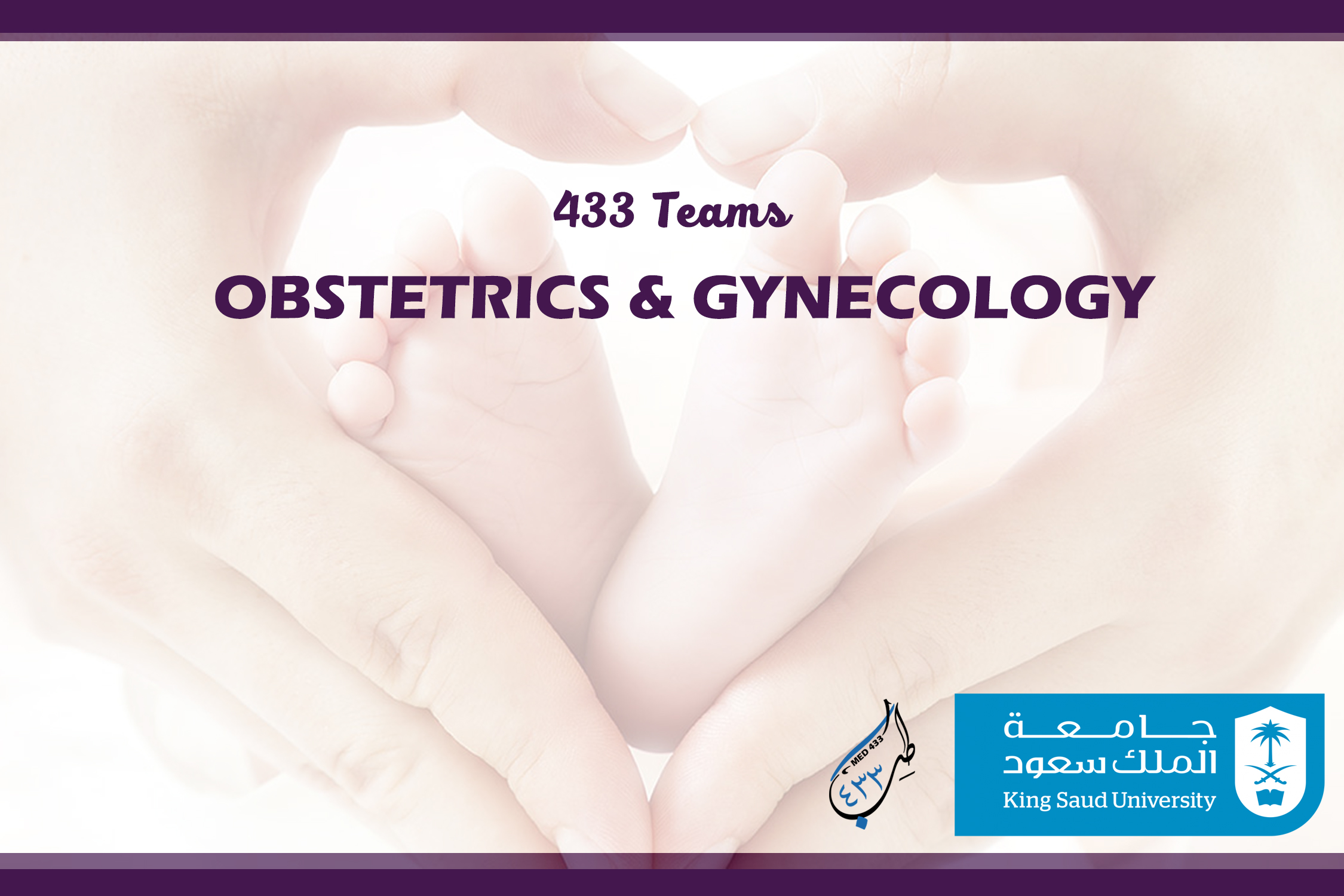 Family Planning
433OBGYNteam@gmail.com
Objective:
1- Describe the mechanism of action and effectiveness of contraception methods.

2- Describe the benefits , risks and use of each contraceptive method including emergency contraception 

3- Describe barriers to effective contraceptive use and reduction of unintended pregnancy 

4-Describe the methods of male and female surgical sterilization

5- Explains the risks and benefits of female surgical sterilization procedures
Definition of family planning according to WHO:
Allow the individuals  to anticipate the desire number of children they want, spacing and timing of birth between them.

Mechanisms of contraceptive:
1- inhibiting the development and release of an egg from ovaries through: 
Oral contraceptive pills – patch – ring 
All working by INHIBITING OVULATION 

2- blocking the sperm and egg from uniting by mechanical , chemical or physical barriers through :
 male/female condom – spermicide – diaphragm – cervical cap. 

3- prevention of a fertilized egg from implanting in the uterine wall through :
IUD which used in emergency contraception.
Factors affecting the decision of using contraceptive:
-cost 
-medical history
-typical bleeding pattern 
-availability 
-side effect
-partner participation

Women should balance both psychosocial and medical component when deciding contraception plan.
Long acting reversible contraception:
-intrauterine devices (Copper IUD + Hormonal IUD)
-Implants
They 99% effective 

IUD located in the fundal portion of endometrium the strings are outside external OS of cervix.


Types of IUD:
Copper IUD 
Progesterone IUD
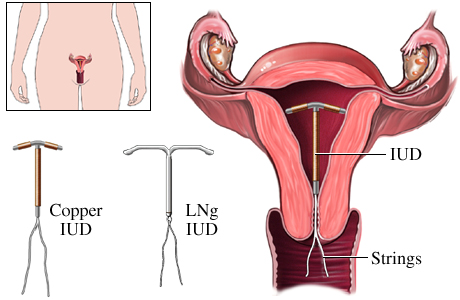 IUD with progesterone levenorgstrel:
Works by thickening the cervical mucus to prevent sperm for from entering the uterus.
Last for 3-5 year.
Side effects:
-lighter menstrual cycles or amenorrhea. 

Copper IUD:
Works by creating unfavorable environments for sperm to fertilized an egg. 
Last for 10 years.
Side effect:
-heaver and crimpier periods. 

Fun fact IUD the most commonly used contraception in female gynecologist.
Implants:
Contain progesterone , Etonogestrel .
The implant is placed in the subcutaneous tissue of inner aspect of women’s upper non- dominant arm.
Effective ups to 3 years 

Side effect:
-irregular bleeding spotting for the duration of insertion. 

All long acting reversible contraception can be removed in officially day and date and there will be a rapid return to fertility after removal.

So LARCs are great contraception for women want an optimal protection against pregnancy but may or may not desire future fertility.
.
2) Sterilization:
Female and male sterilization are producer to prevent pregnancy 
They are 99% effective.

Male sterilization:
it’s an out patient producer , right and left  vas deferens ligated to prevent sperm from entering the rest of seminal fluid. 
Semen analysis is collected 4-3 months + 20 ejaculated to make sure no viable sperm is present. 

Female sterilization: they are tow types of producer
Tube ligation: fallopian tube ligated by clips , rings or small segment of fallopian tube removal. (this performed through small laparotomy incision  by laparoscope during postpartum) 
Hysteroscopy tube occlusion: this producer perform vaginally either operating room or clinic. (with hysteroscope small plugs can be anchored in the proximal portions of the tube to incite fibrosis and over time cause tube to occlude). 

To ensure that tube is fully occluded women have hysterosalpinoogram 3 months after procedure
Risks of female sterilization:
1- ectopic pregnancy 
2- regret ( low parity – performed at time of cesarean section – age >25 – done under pressure)

Benefits of female sterilization:
1-Decrease life risk of ovarian cancer
2- protection from pelvic inflammatory disease. 

3) Depo Provera injections.  
It’s a progesterone injection that last for 3 months and about 97% effective. 
Patients return to clinic every 3 months to receive a shunt. 
Side effect:
Amenorrhea
Takes several months for fertility to return. 
Wight gain 10 pounds .
.
4) Estrogen-progesterone contraceptives:
92% effective. 
Oral pills            daily 
Patch           weekly 
Vaginal ring            monthly 

Contraindication using  estrogen/progesterone contraceptive:
Migraine with Aura 
Blood clots 
Breast cancer 
Liver disease. 

Contraindication for Women ager > 35 with:
-    Smoke   
-    HTN 
-    Migraine
.
5) Barrier:
-Male / Female condom 
-spermicide
-diaphragm 

71% effective.
Protected against sexual transmitted infections


6) others: 
1- natural family planning: Ovulation major by calendar or symptoms such as temperature or cervical mucus.

2- breastfeeding: women should breastfeed every 3 hours + using progesterone during breastfeeding.
.
Emergency contraception:
Unprotected intercourse           inhibit ovulation and fertilization.
Plan B: tow pills 0.75 mg levenorgestrel 


Step 1       one pill 1.5 mg levenorgestel after 27 hours of intercourse 
Ella       ulipristal acetate 30 mg 122 hours after intercourse

Copper IUD can be used in emergency has 0% failure rate.
.
Case
CASE: A 17 year old G0 female presents to clinic desiring information about contraceptive methods. She reports that she is sexually active with her boyfriend, using condoms occasionally, when she “needs them.” She has never used any other methods. She has had 2 lifetime partners. She became sexually active at age 15 and had sex with her first partner 3-4 times but didn’t use contraception. She has been sexually active with her current partner for the last year. She came today because she last had unprotected intercourse 3 days ago and is worried she might get pregnant. She has decided it’s time for a more reliable method of contraception. She has never had a pelvic exam. She has history of well con- trolled seizure disorder and had appendicitis at age 11. She is taking valproic acid. She smokes one-half pack of ciga- rettes per day, drinks alcohol socially, and uses occasional marijuana. Her blood pressure is 100/60 and pulse is 68.
.
Case Questions
1. What pertinent historical information should you obtain from any patient prior to presenting recommendations for appropriate contraception?
• Sexual history
-Onset of sexual activity
-Number of partners since onset
-History of STIs

• Medical history – contraindications to estrogen-containing hormonal contraceptives
 -Migraines with aura
 -DVT
-Uncontrolled hypertension 
 -Smoking age>35

• Menstrual history
-LMP(pregnancy)
-Irregular menses

• Future fertility plans
.
Case Questions
2- What physical exam and studies are required prior to prescribing hormonal contraceptives? 
Pap and pelvic exam have typically been “bundled services,” i.e., these exams are required to prescribe contraceptives. There is no rationale for this bundling. 
In general, Pap smears should be initiated at the age of 21. So, this patient would not require one at this time. 
STI screening for a sexually active teenager should include chlamydia and gonorrhea which may be tested from 
a urine sample. Screening for other STIs should be done based on individual risk assessment. 
A blood pressure should be obtained in patients who desire estrogen-containing contraceptives to rule out hypertension. Hypertension is rare in this age group, but blood pressure is easy to obtain, non-sensitive and low cost.
.
Case Questions
3-Which contraceptive agents are most suitable for this patient? 
Combination hormonal methods: Pills, patch, ring
Advantages 
Very effective 
Noncontraceptive benefits include cyclecontrol,decreasedriskanemia,ovariancysts 

Disadvantages 
“Nuisance”side effects–bloating, headache, breast tenderness , nausea
 No STI protection
Need to remember daily, weekly ,monthly
Seizure medications may decrease effectiveness 
Small risk of significant complication:DVT,PE,CVA,MI 

Condoms 
Advantages:                                            Disadvantages
 STI protection                                        Need to use every time 
Only use when needed                         Less effective
.
Case Questions
Depo-medroxyprogesterone acetate injection
• Advantages
4shots per year 
Highly effective
• Disadvantages
Irregular bleeding 
Weight gain
No STI protection

 Etonogestrel subdermal implant
• Advantages
Single subdermal insertion of implant lasts for3years
Highly effective
• Disadvantages
Irregular bleeding
 Weight gain
No STI protection
.
Case Questions
Copper IUD 
Advantages 
Long-term contraception
Highly effective
High continuation rate
Maybe used for post-coital contraception
Disadvantages1.    No STI protection2.    Possible increased bleeding and/or cramps 
Levonorgestrel IUD 
Advantages 
Long-term contraception 
Many experience diminished bleeding which makes this an option for treatment of menorrhagia 
Disadvantages 
Some experience hormone-related sideeffects
Possible irregular bleeding
No STI protection
.
Case Questions
Plan B
 Advantages
Backs up regular birth control
Useful for accidents–condom breaking , discontinued methods
Disadvantages
 Less effective
Maybe difficult to obtain


4. When/how to start the contraceptive method? 
Consider contraception an “emergency” 
Best if patient leaves with a method 
Advance prescriptions of Plan B to all patients (except those with an IUD) 
Best if method begins that day if negative pregnancy test 
Combination methods – Quick start: First pill on day of visit regardless of cycle, preferably in clinic 
Depo-provera–Same day shot 
Sub dermal implant–Same day insertion 
IUD–Same day insertion
.
Done by:Fatimah Mohammed AlaliRevised by: Razan AlDhahri